Mathematik 9 Abels
Wie kann ich Terme mit Wurzeln vereinfachen ?
Führe die Rechnungen zu Ende. 
Welche Regeln für das Rechnen mit Wurzeln vermutest du?
Wurzelgesetze
Fun42/43
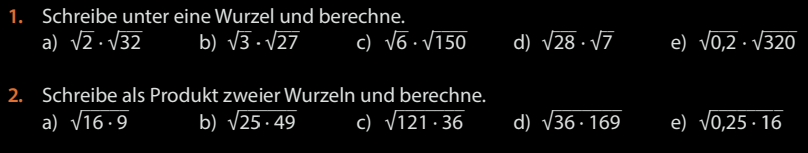 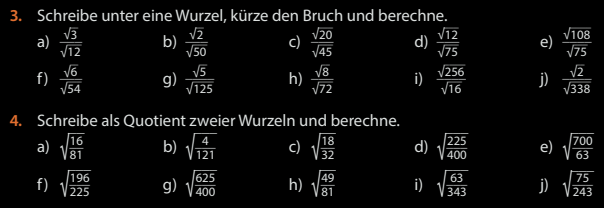 Tricks beim Wurzelziehen
Fun43
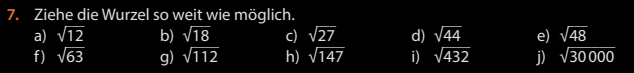 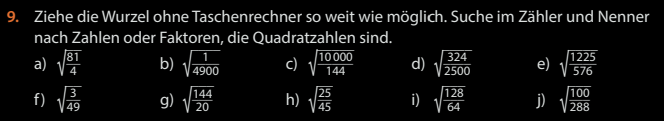 Fun44
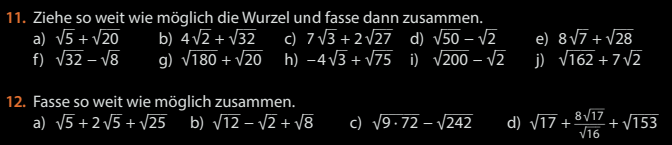